Equipo 5:María del Carmen Gutiérrez-AdministraciónJavier López-Filosofía
Título del proyecto: Revitalización  de una ética laboral
Proyecto para el ciclo escolar 2018-2019
Inicio: Febrero 2019, término Marzo 2019
Índice
Producto 1.- C.A.I.A.C Conclusiones Generales
Producto 2.- Proyecto interdisciplinario
Producto 3: Fotografías de la Sesión
          Gráfica
Producto 4: Preguntas esenciales
Producto 5: Proceso de indagación
Producto 6: A.M.E. General
Producto 7: E.I.P. Resumen
Producto 8: Proyecto
Producto 9: Fotografías
1. C.A.I.A.C  Conclusiones Generales
2. Proyecto interdisciplinario: La revitalización de una ética laboral
Materias: Filosofía y Administración 
Aprendizajes: comprender y conocer la problemática del sistema neoliberal actual para decidir y aplicar, reflexivamente, una postura propia empresarial.
Primer semestre: 
Definición de neoliberalismo financiero
Sociedad disciplinaria desde los aportes de Michael Foucault. 
Sociedad de rendimiento desde los aportes de Byung-Chul Han 
Segundo semestre: 

Teorías clásicas v.s teorías humanísticas en Administración 
 Postura y filosofía empresarial
3. Fotografías de la Sesión
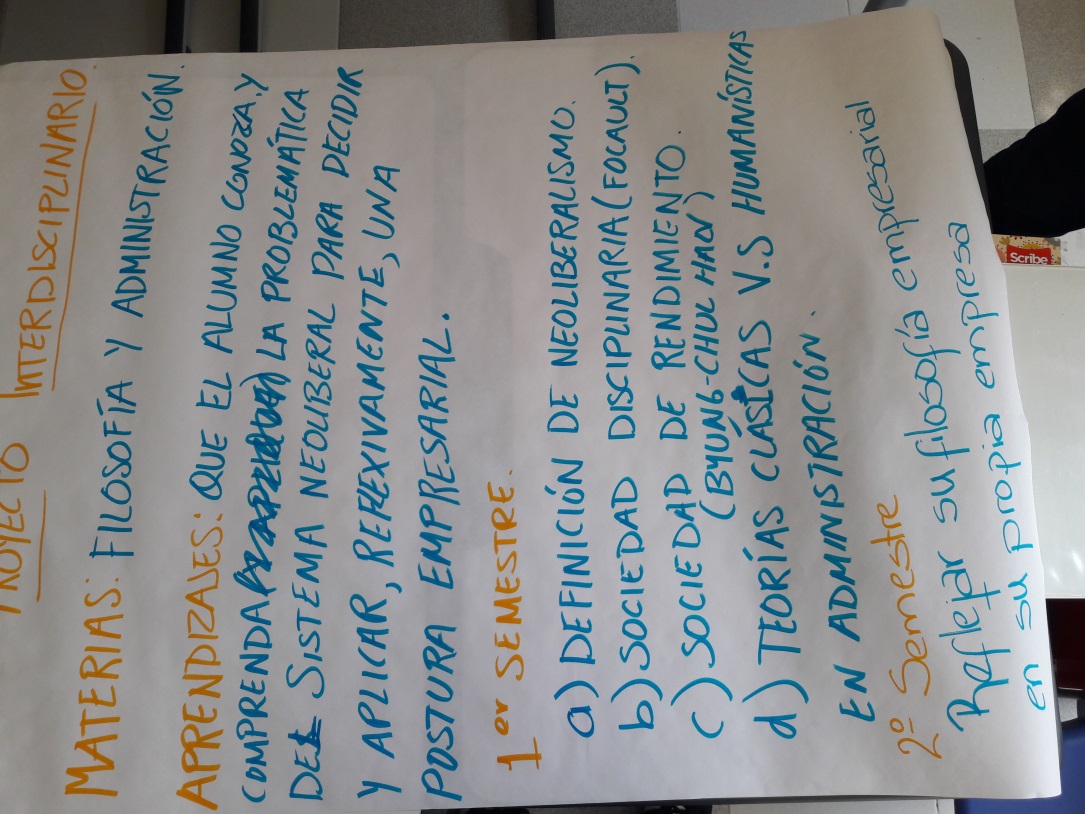 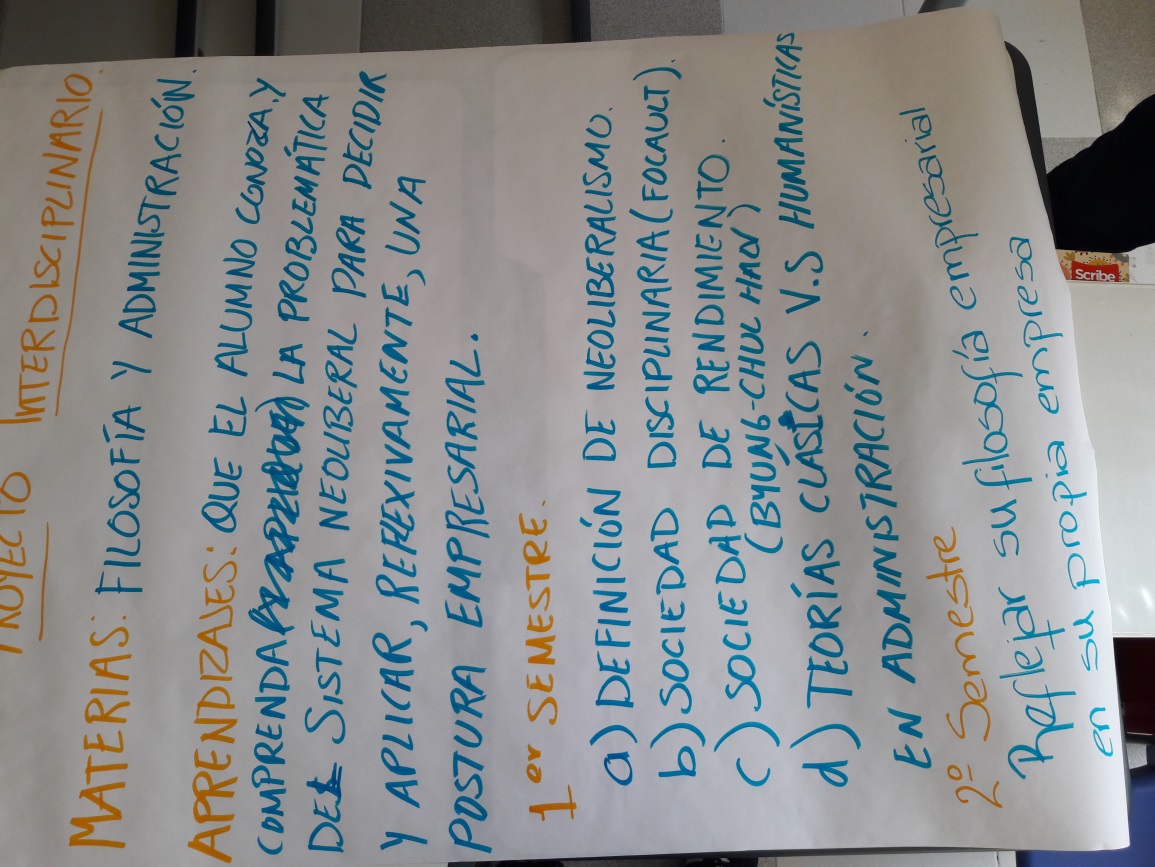 Gráfica
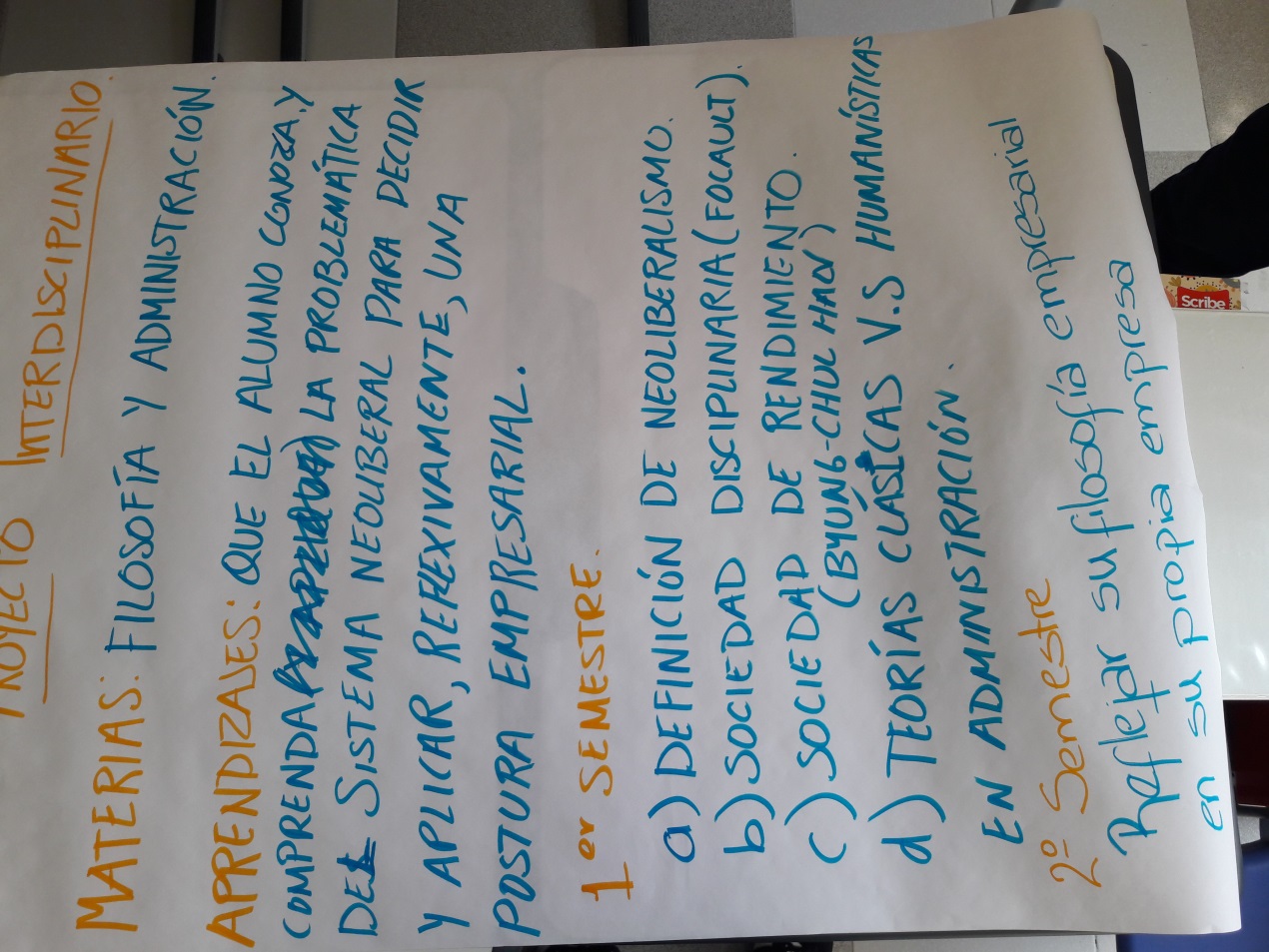 PRODUCTO 4: Organizador gráfico a modo de resumen sobre El arte de elaborar preguntas esenciales
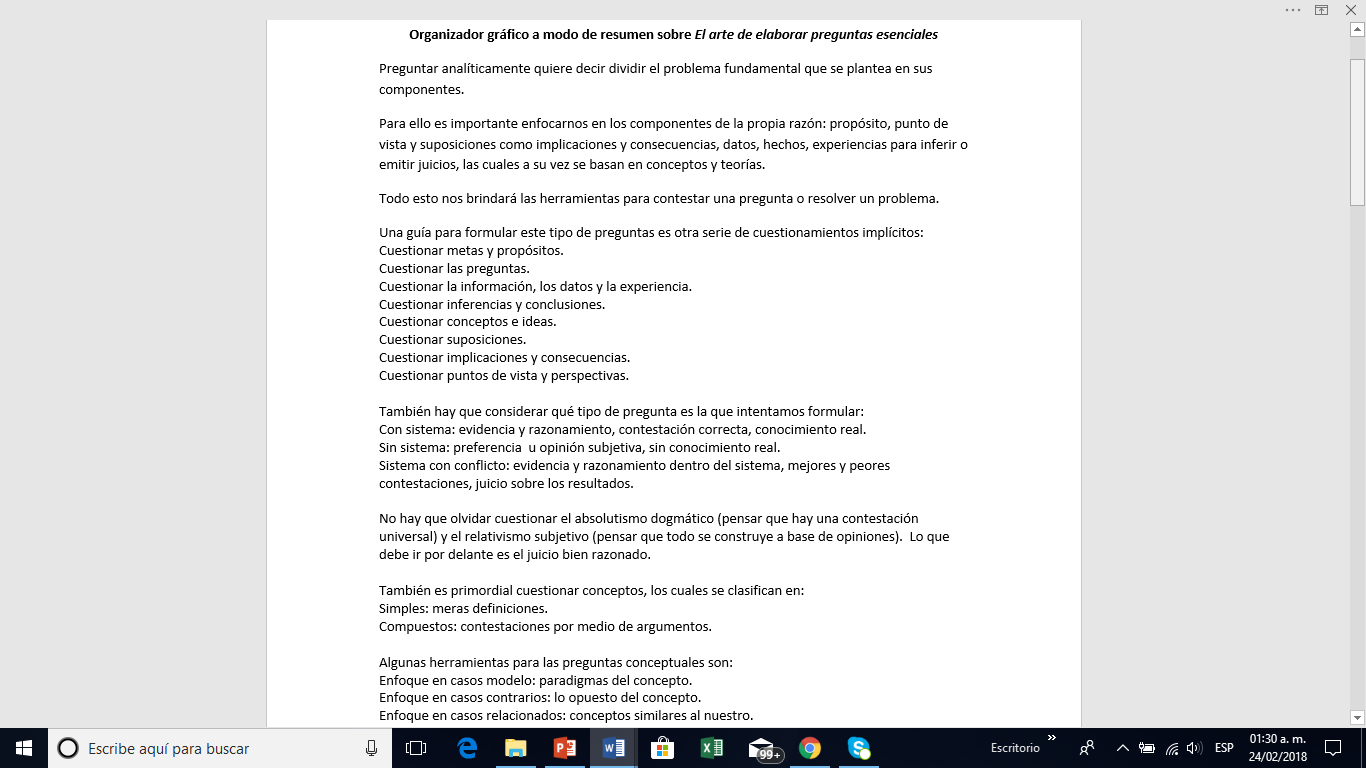 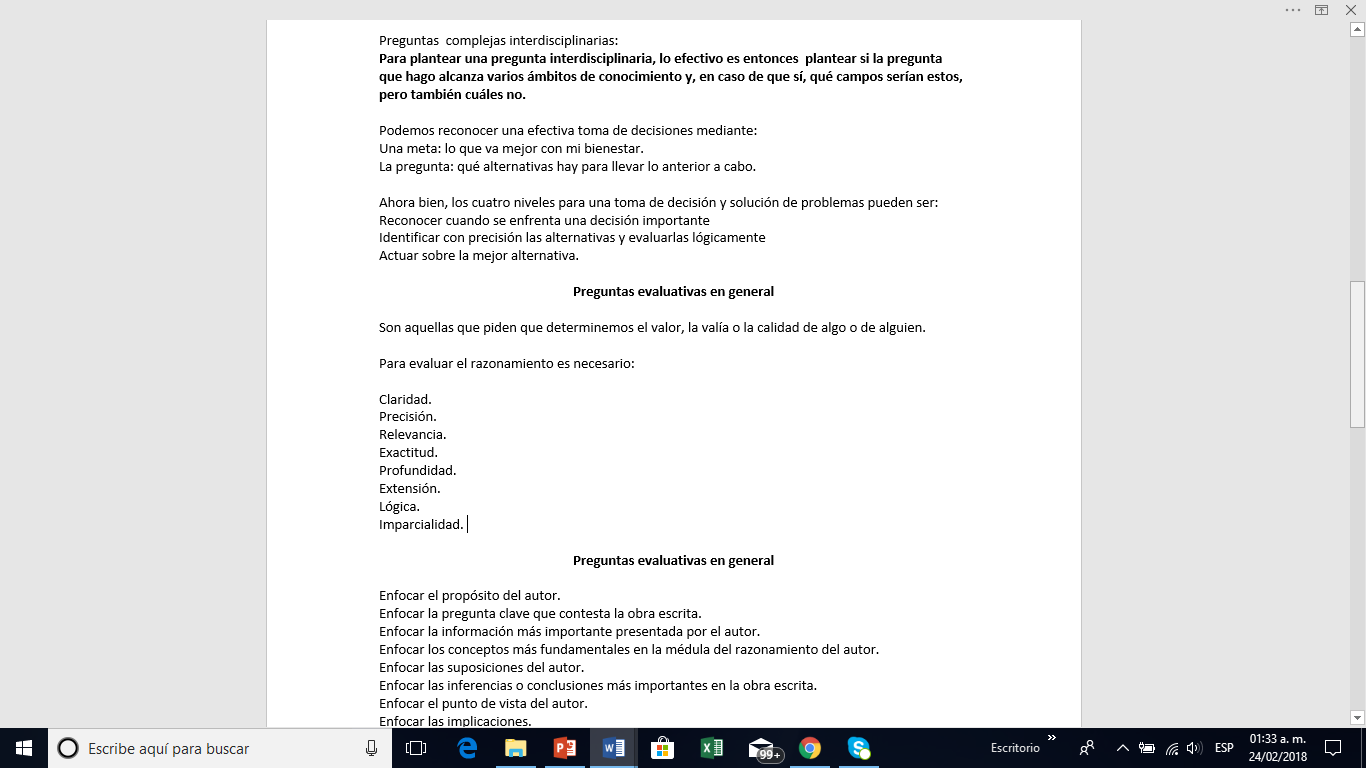 Producto 5: Proceso de indagación
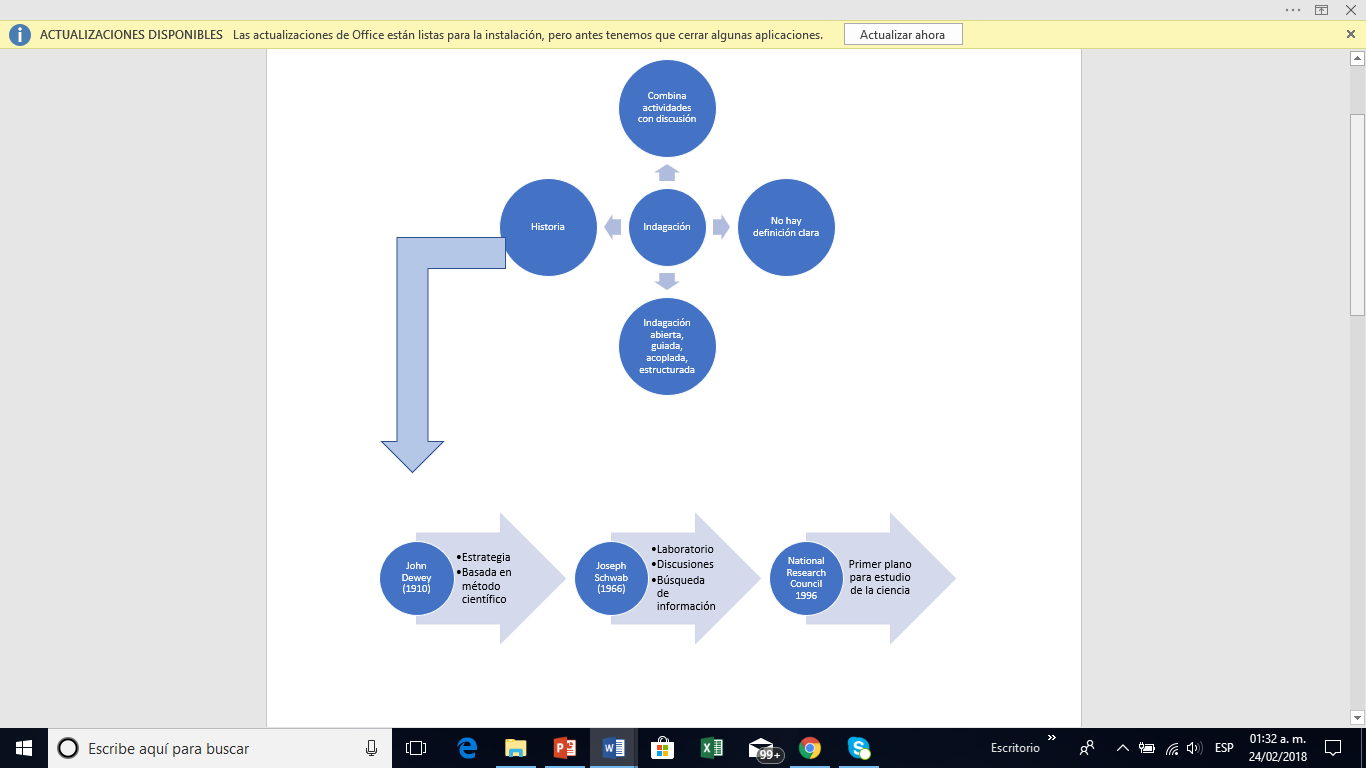 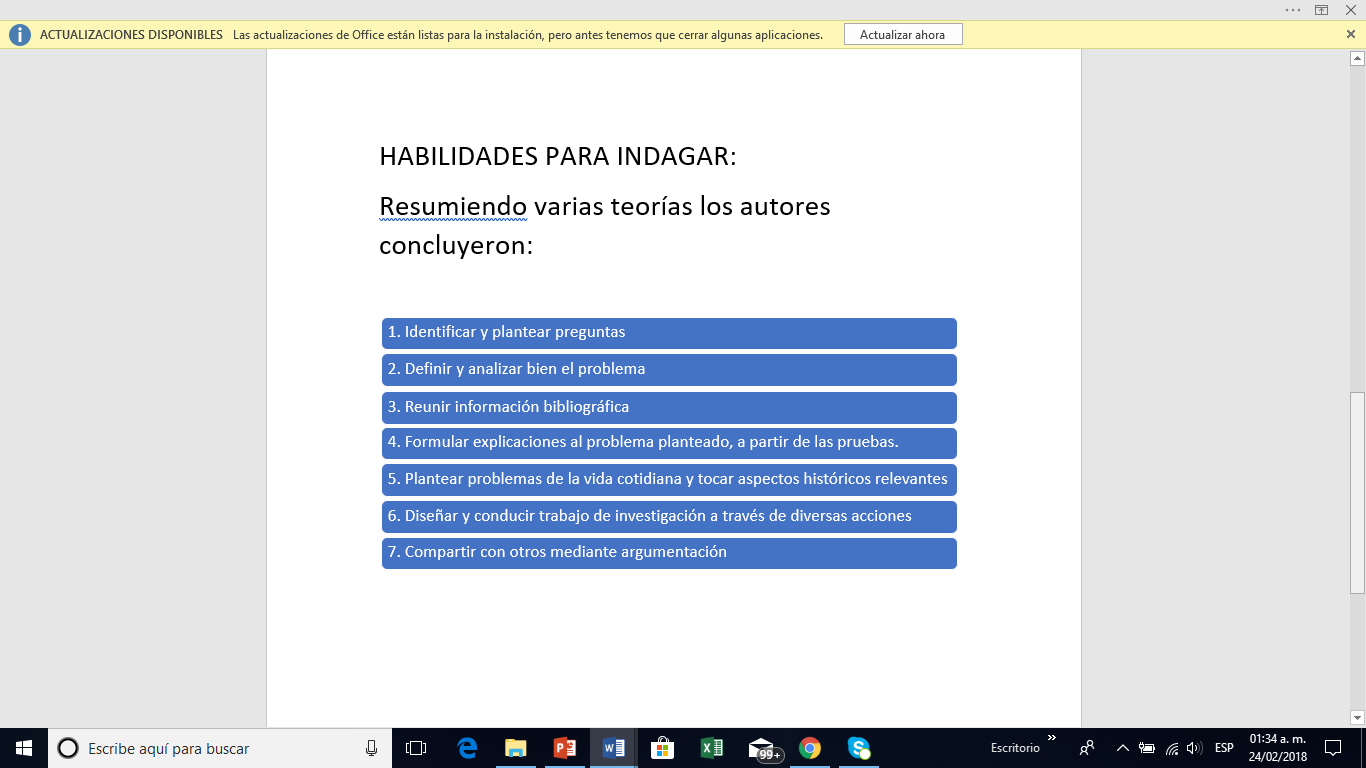 Producto 6: A.M.E. General
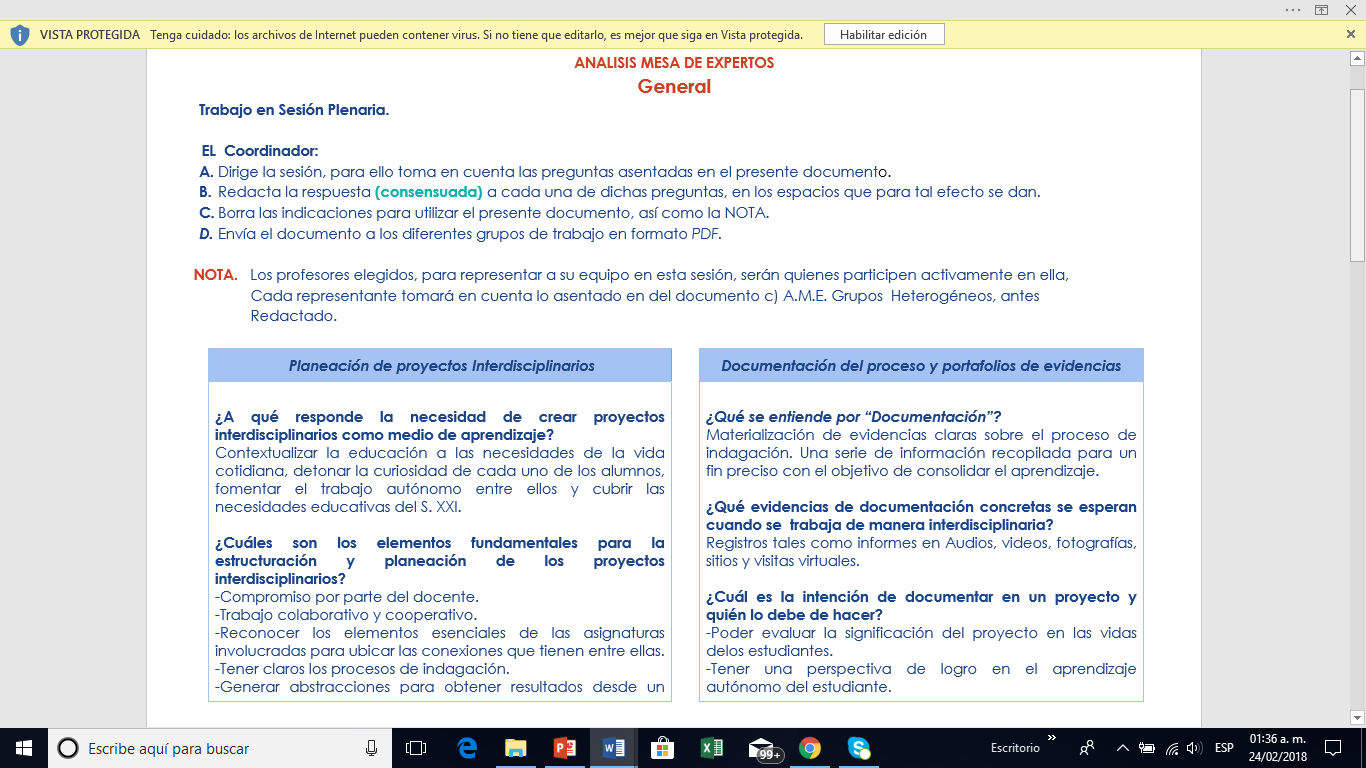 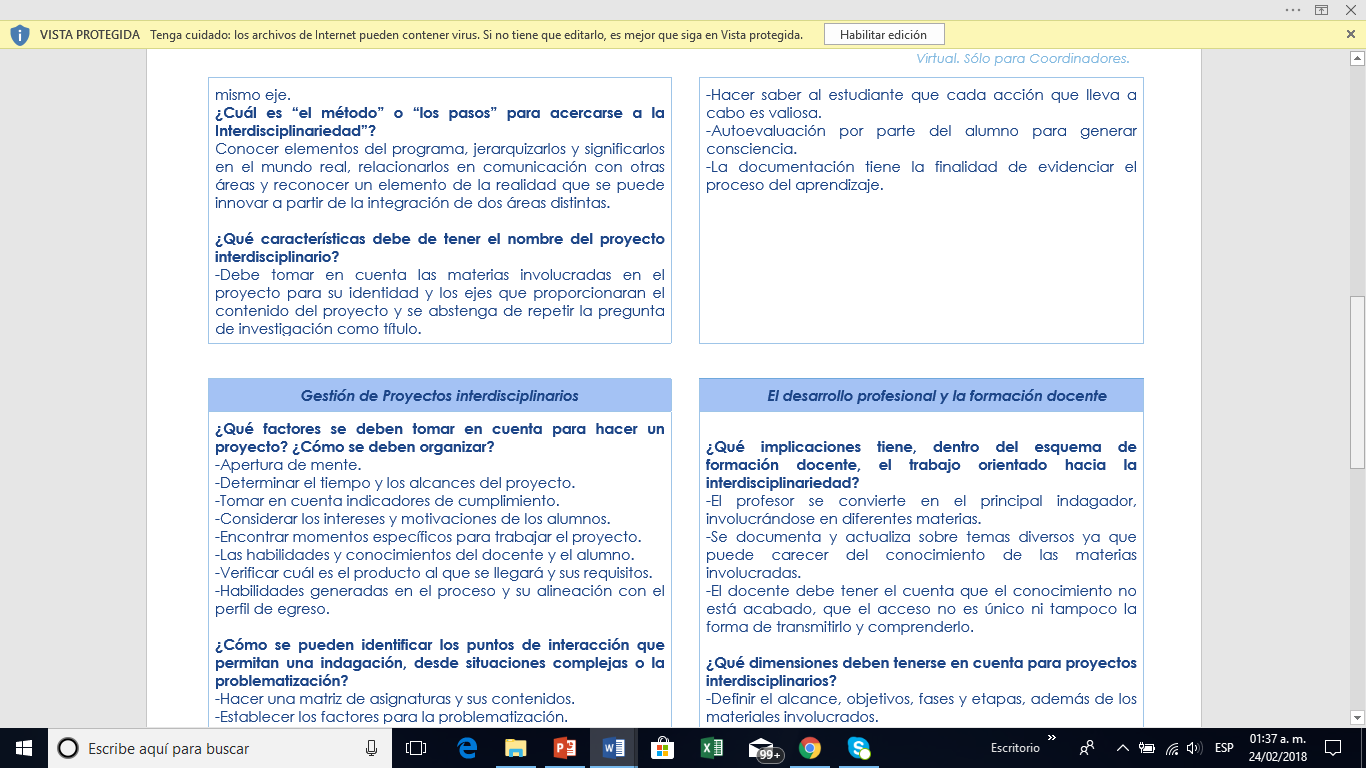 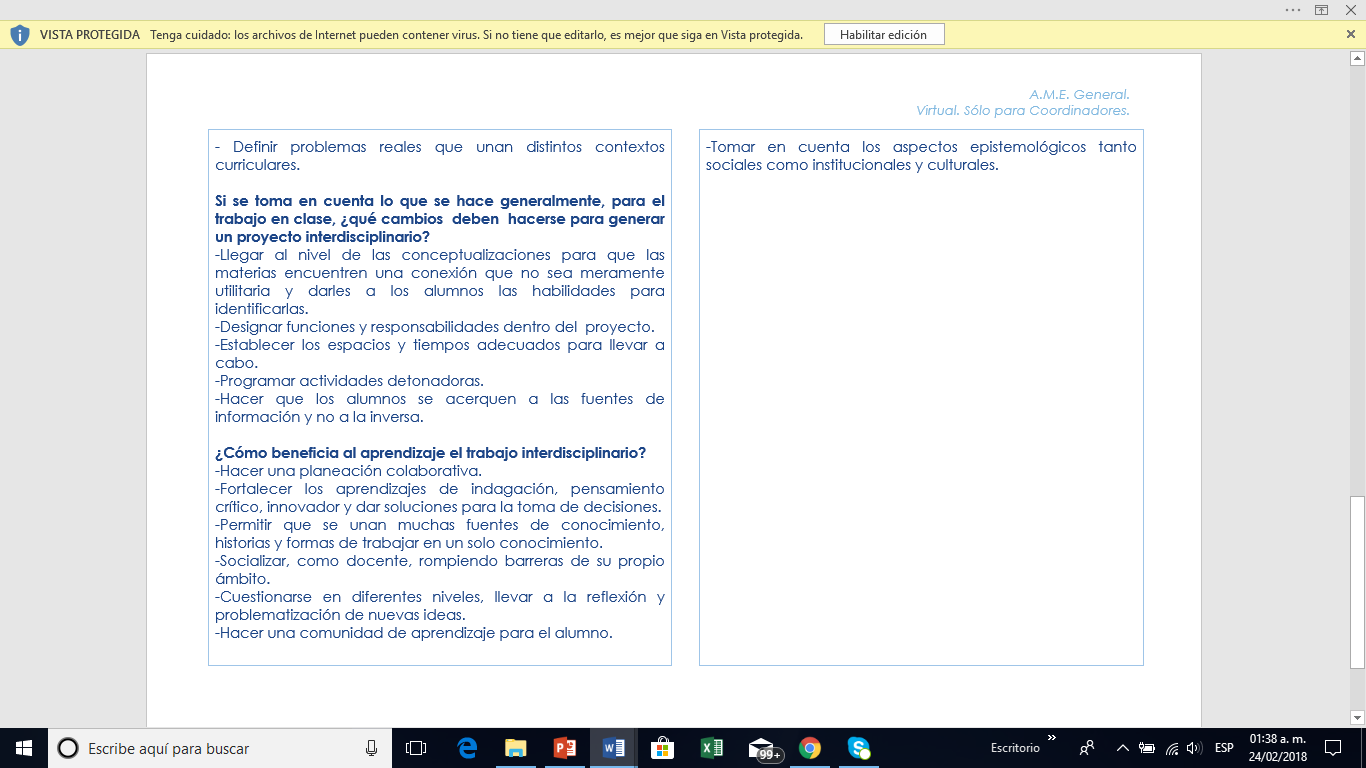 Producto 8: Proyecto
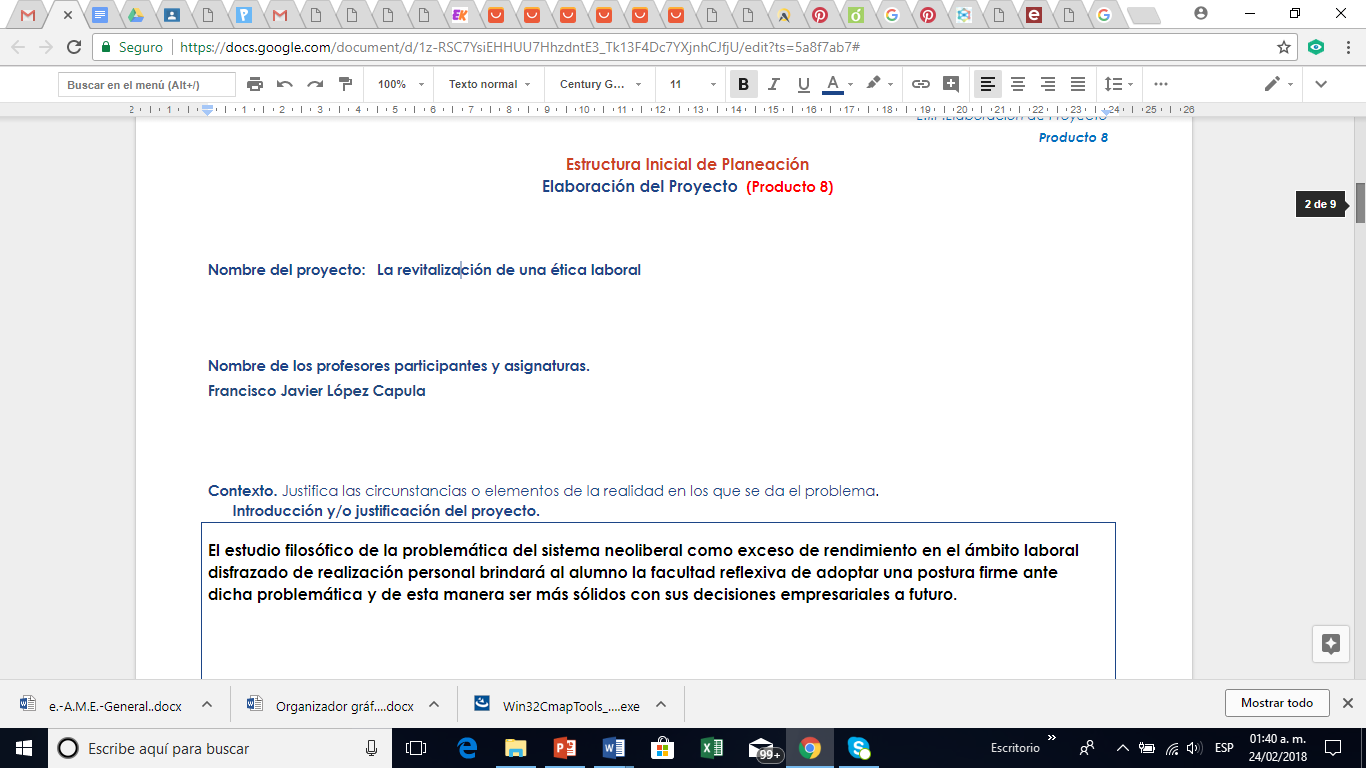 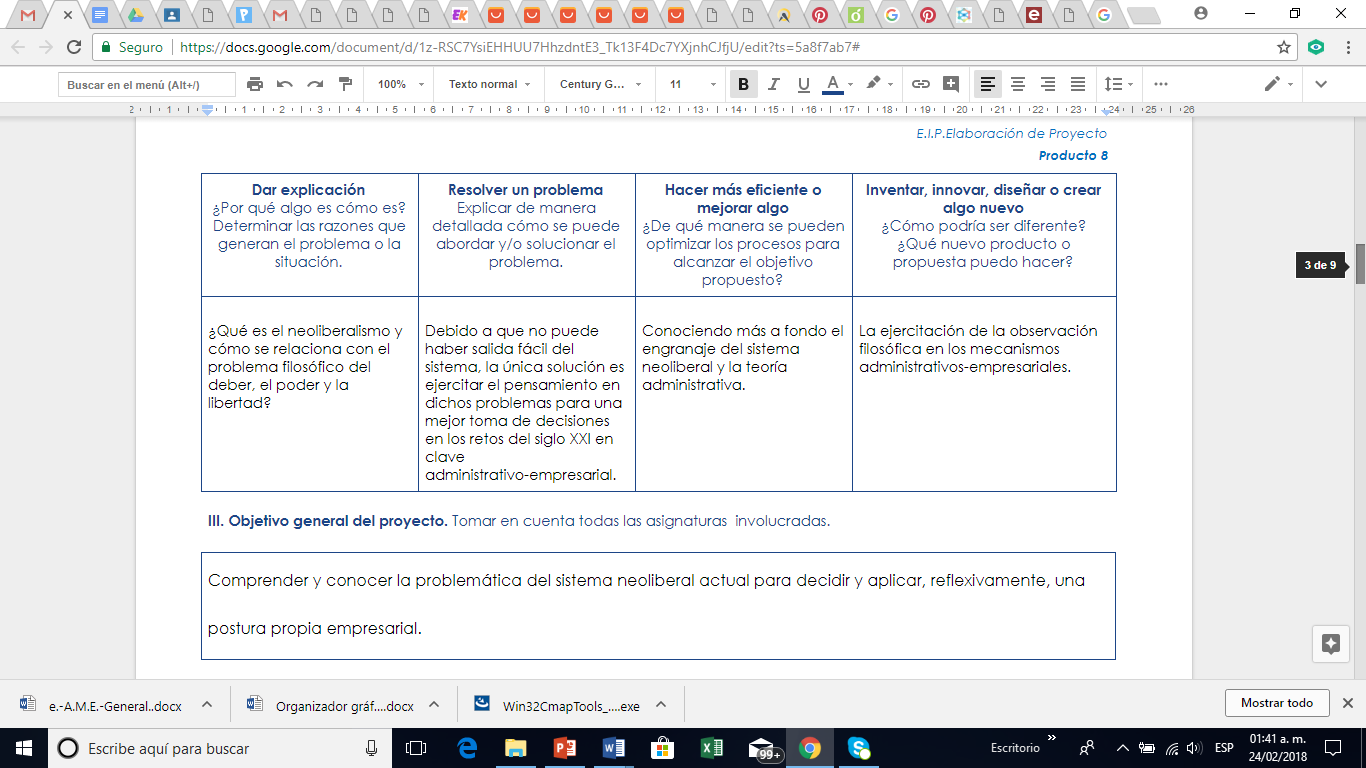 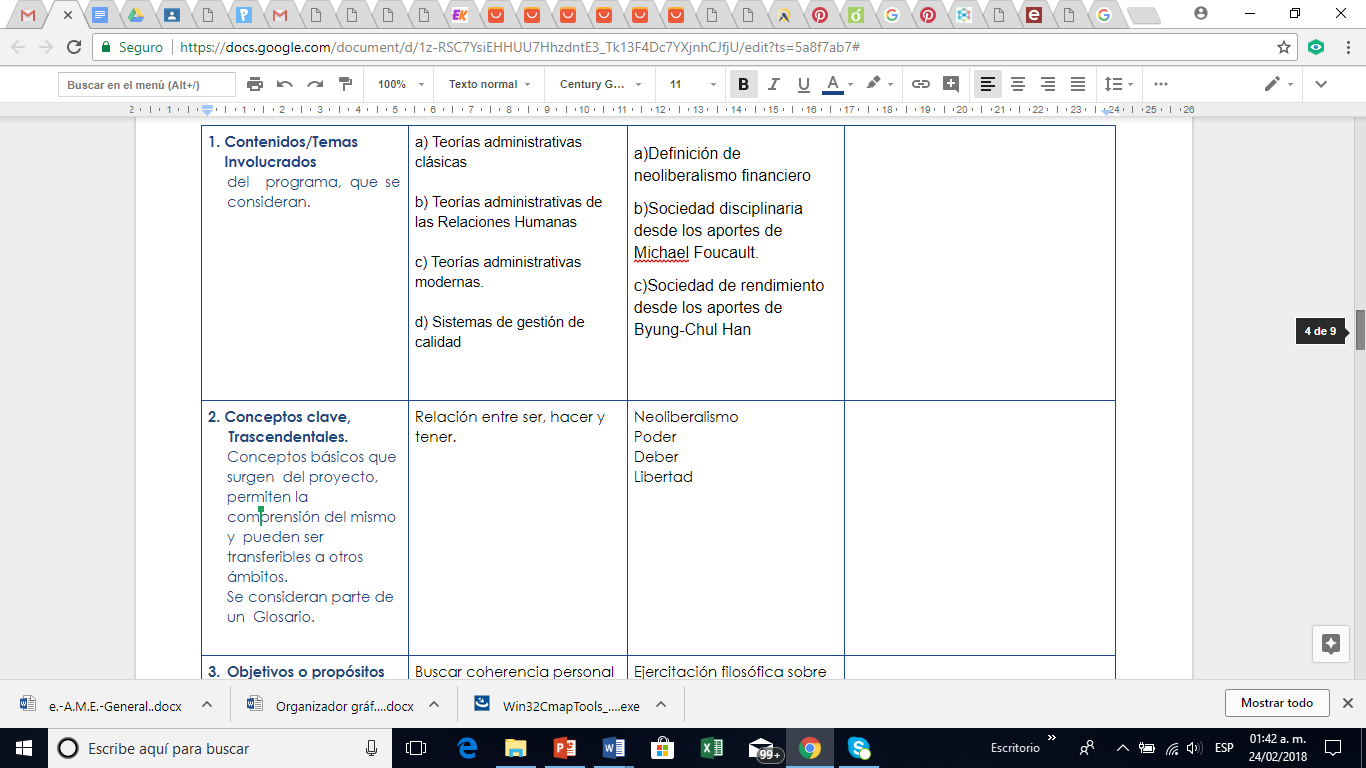 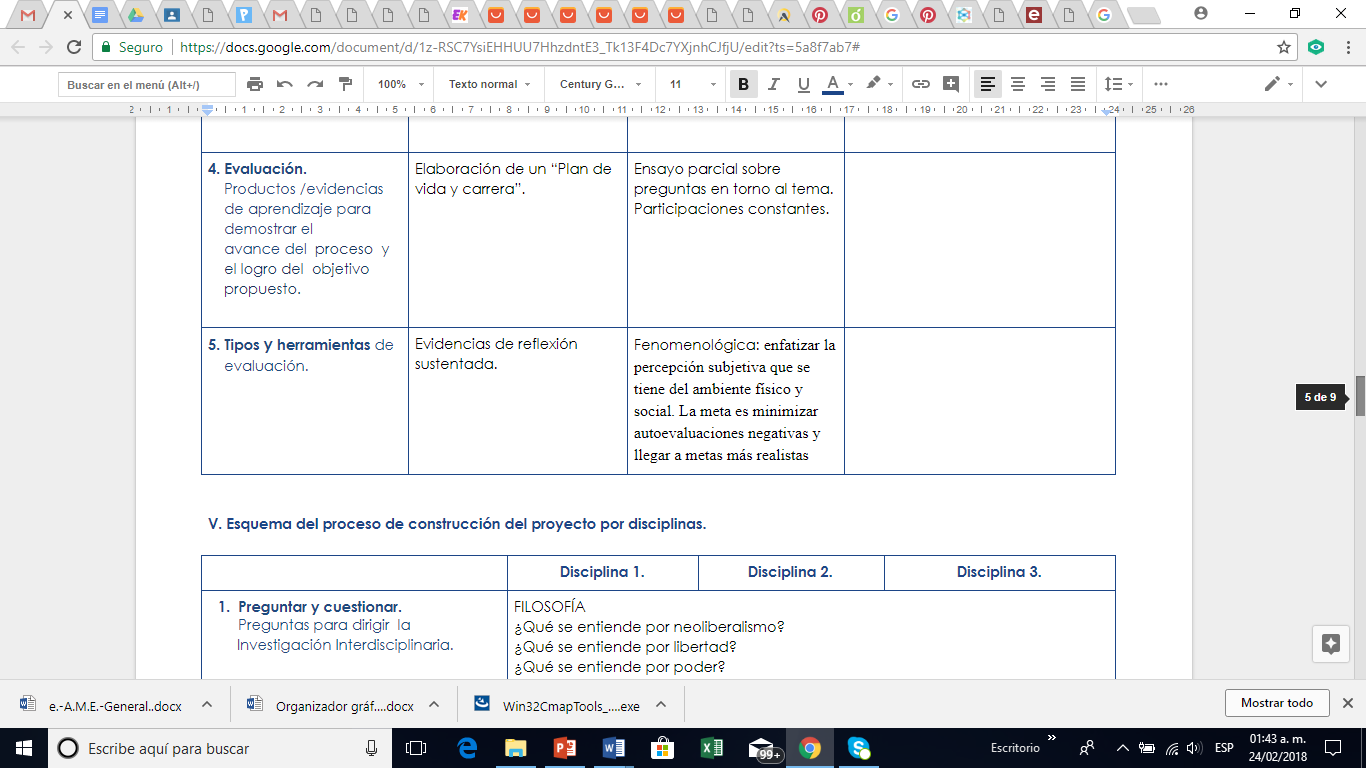 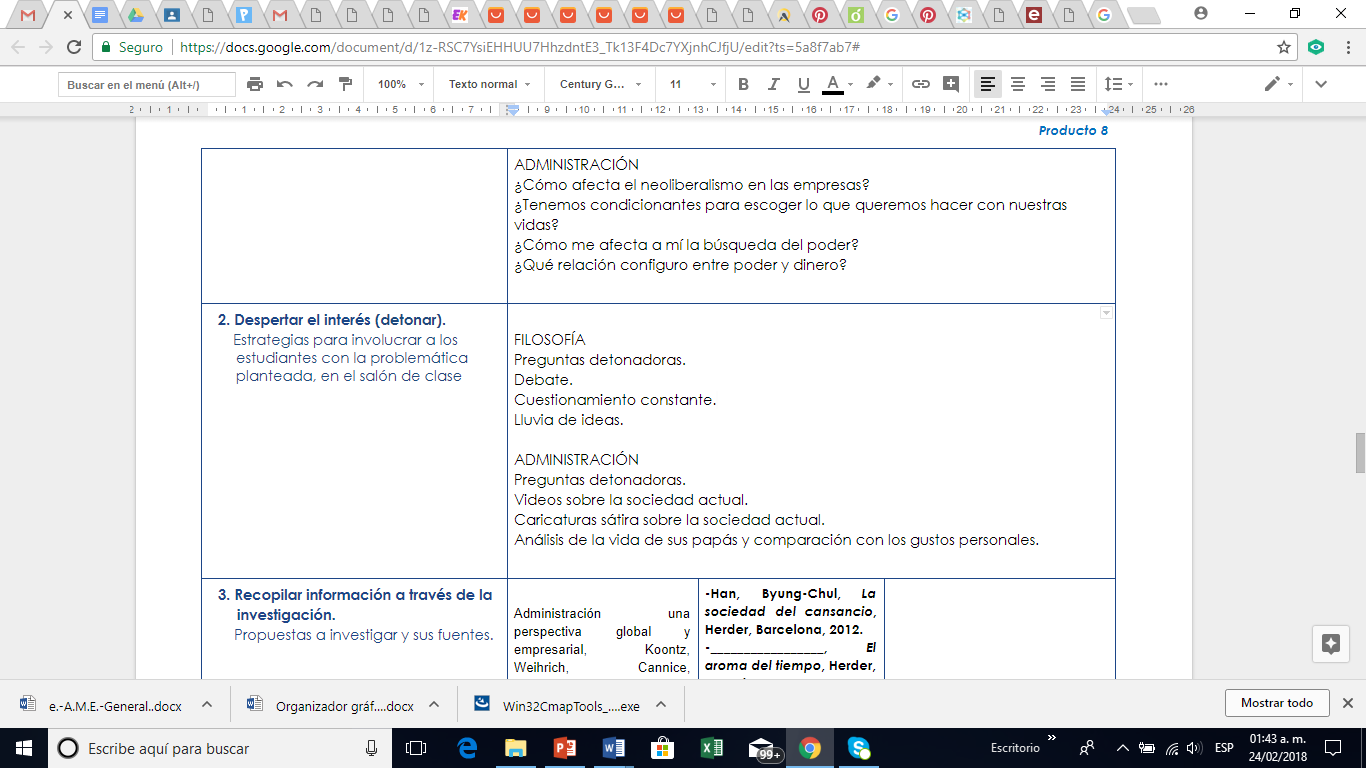 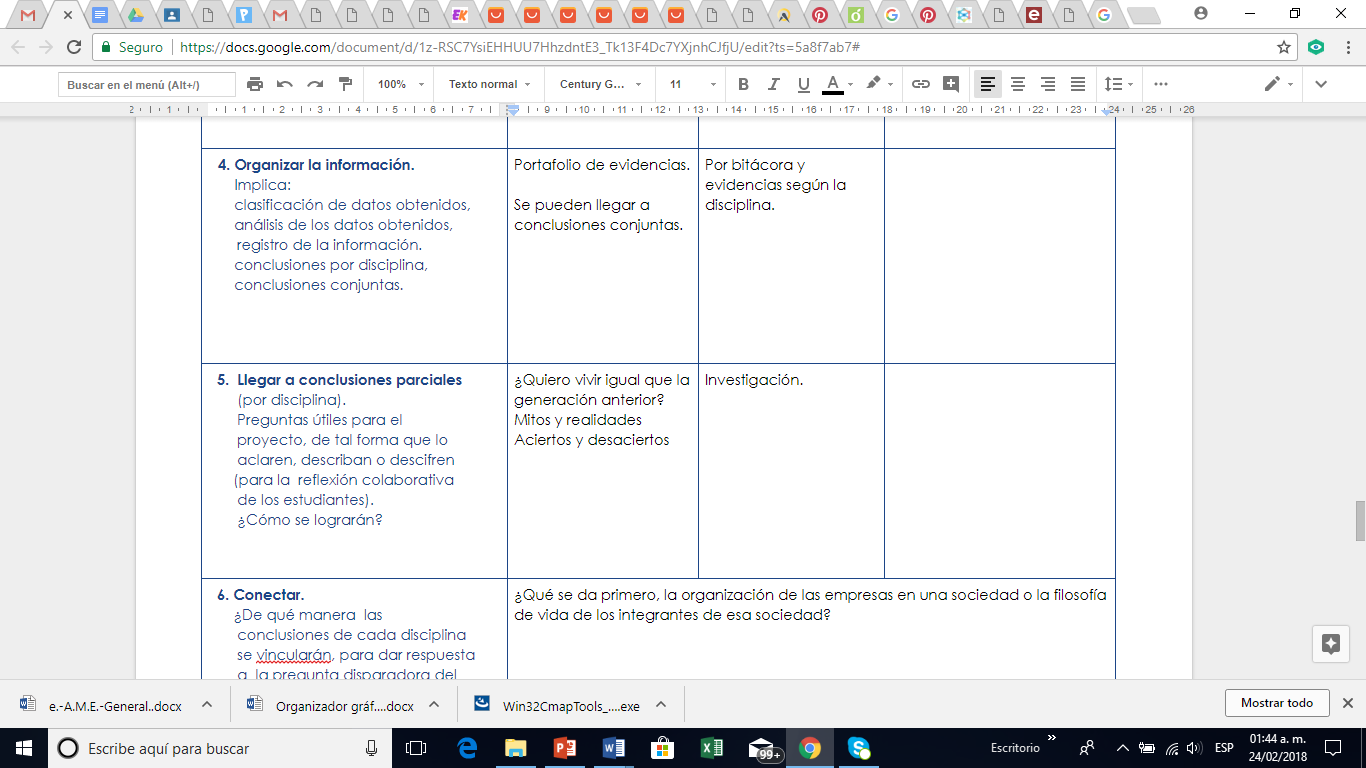 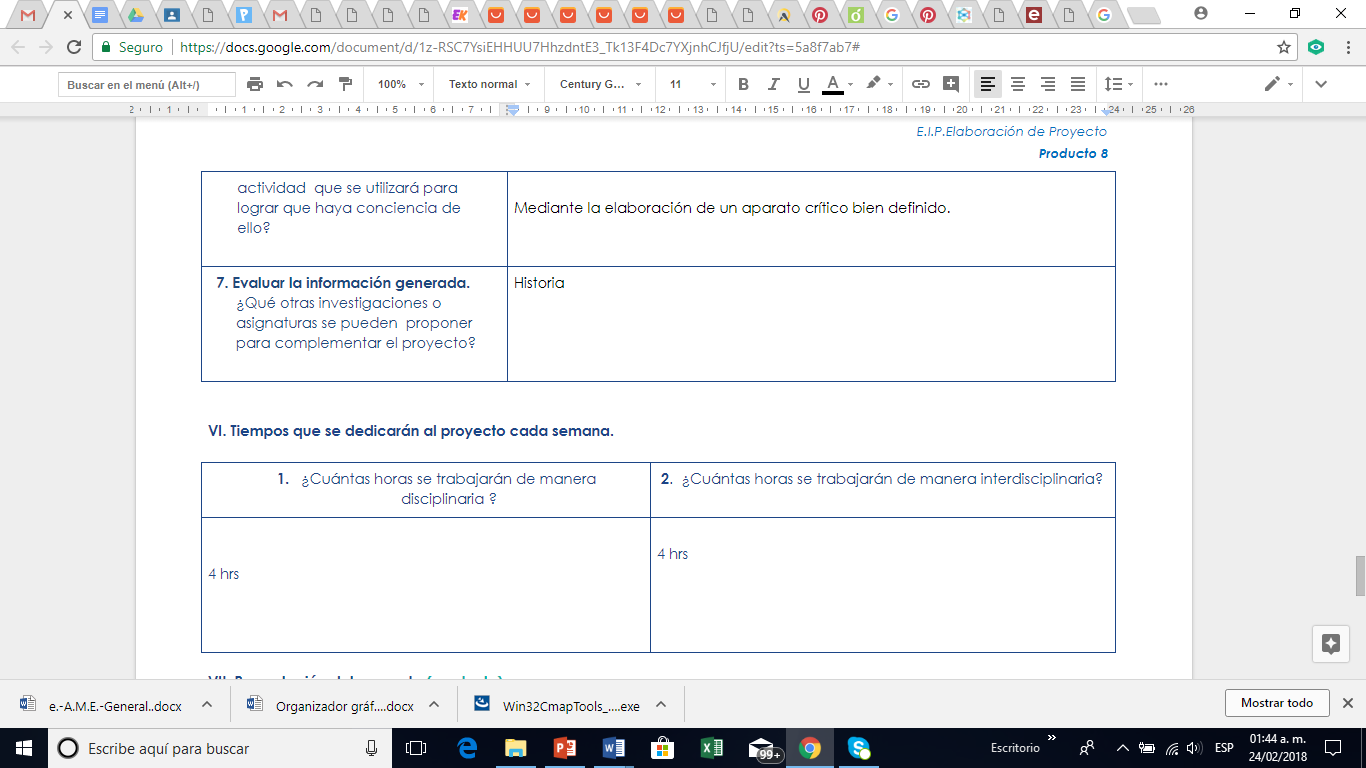 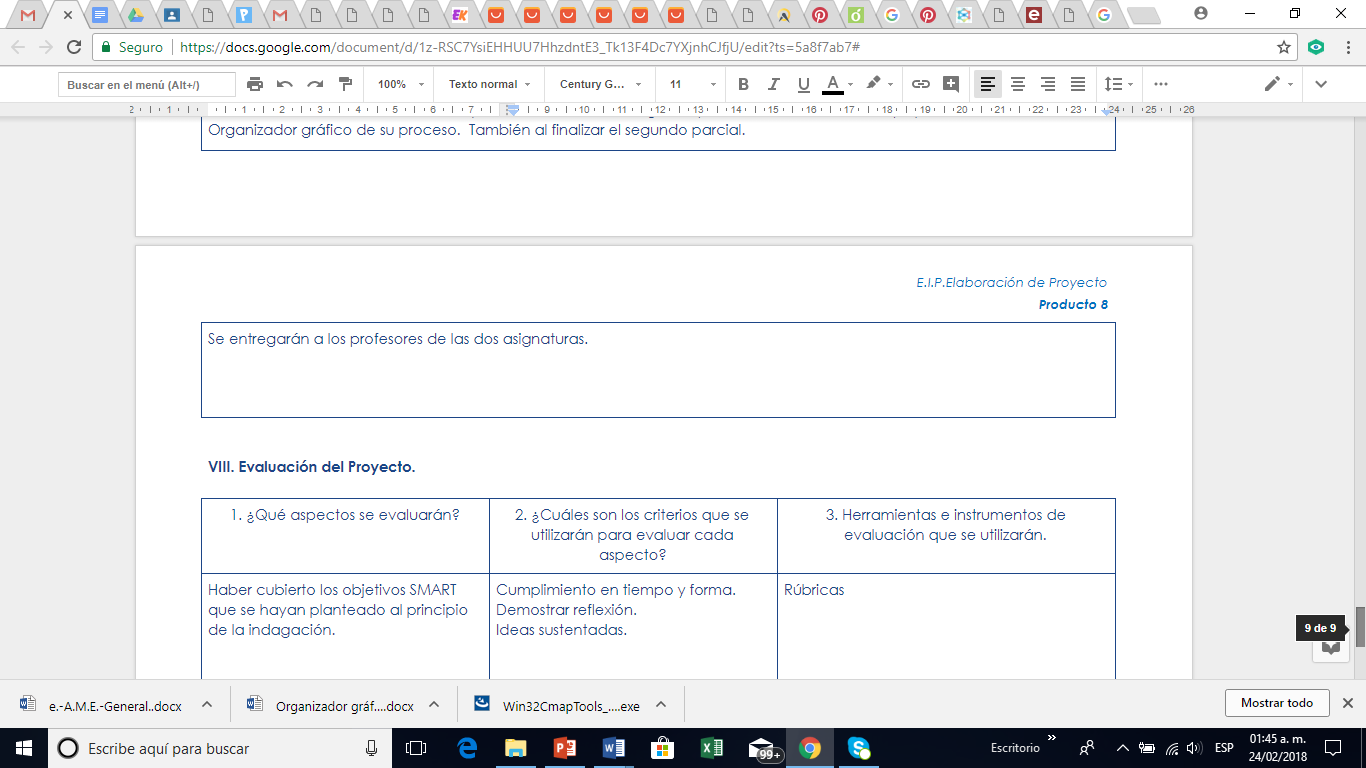 f. Fotografías de la Sesión
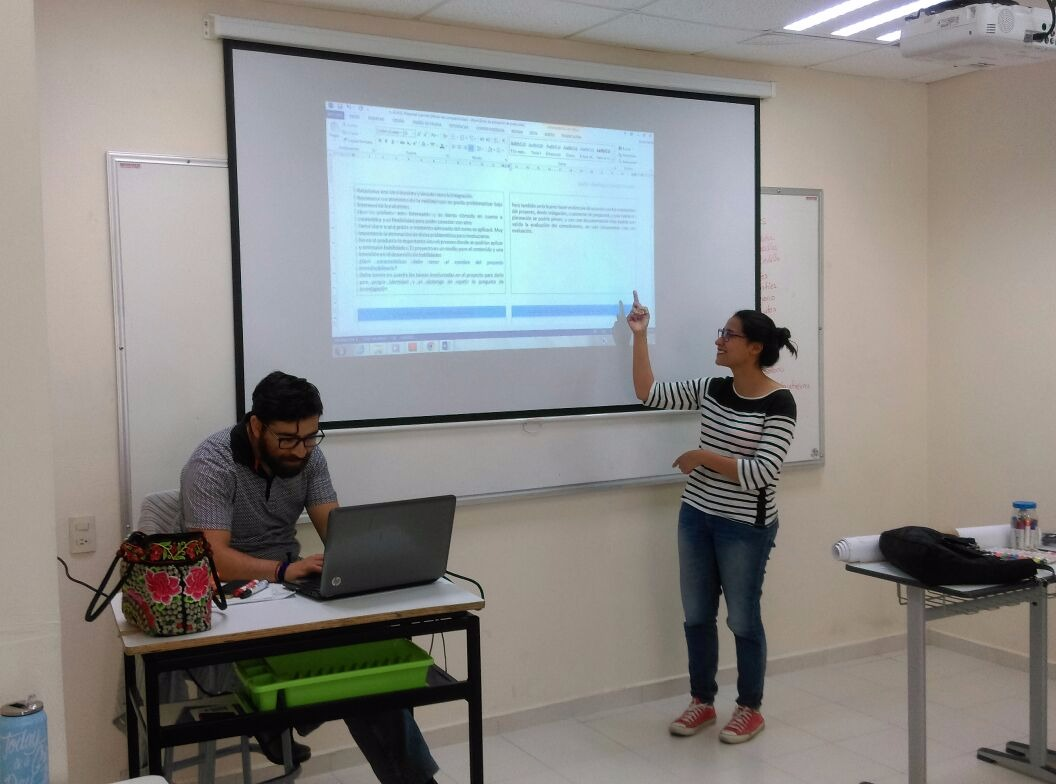 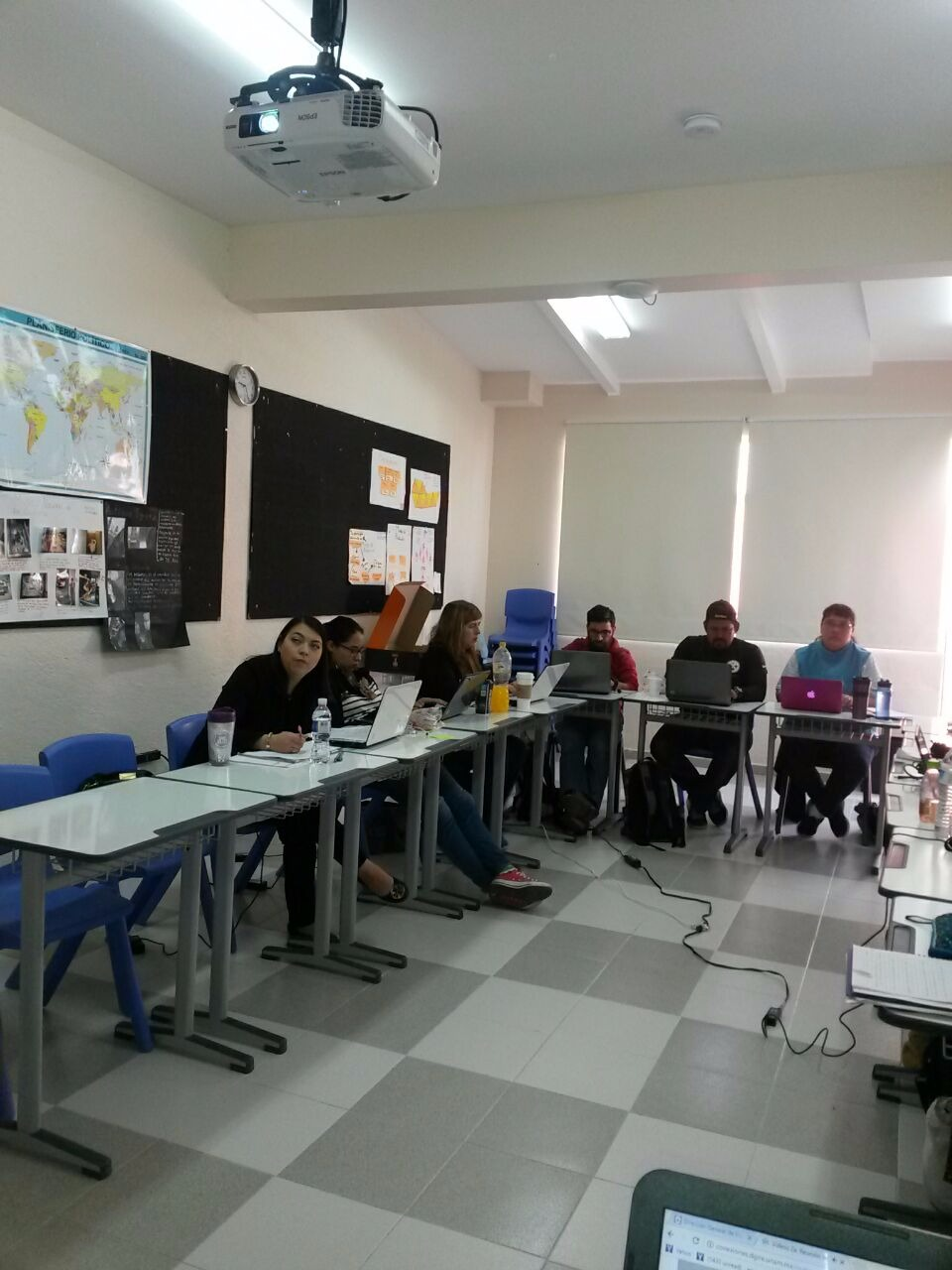 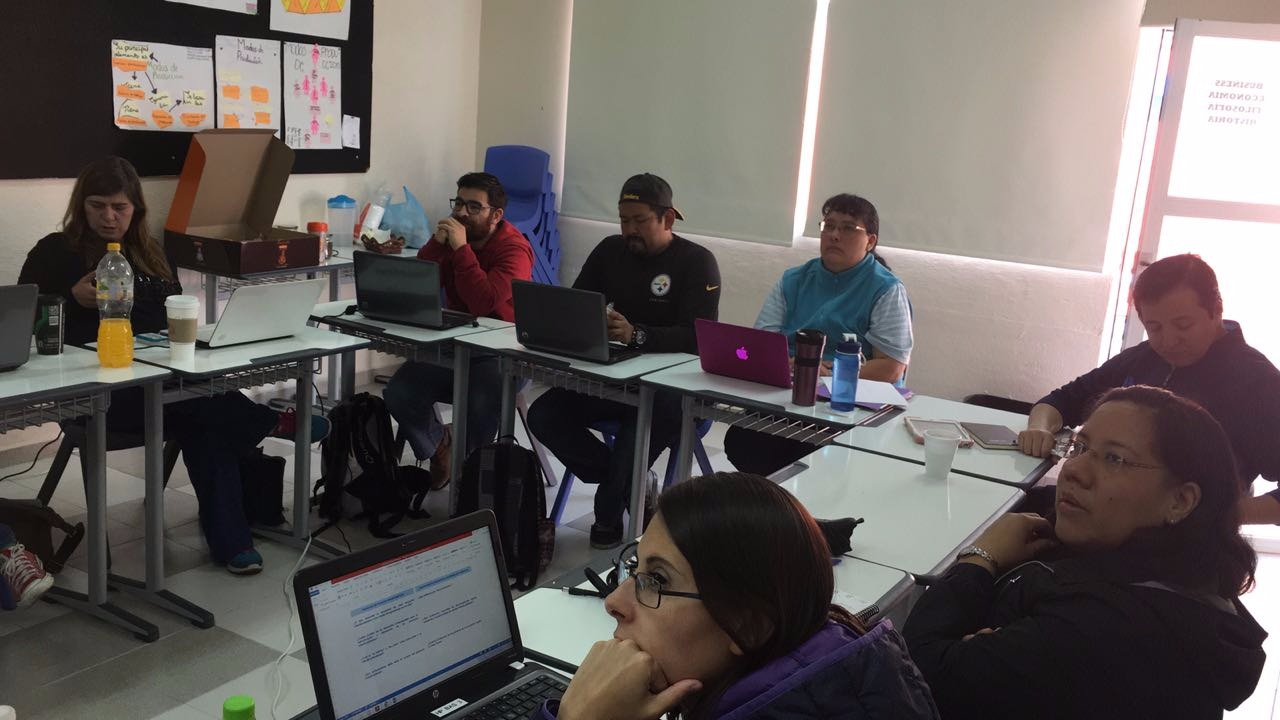